Financial Services | Implement Know Your Customer (KYC) regulations
Microsoft 365 Copilot and Copilot Studio
Extend
Manage risk and compliance
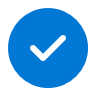 Value benefit
KPIs impacted
Cost savings
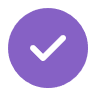 1. Collect customer information
2. Verify customer documents
3. Draft email request
Prompt Copilot to retrieve the information of customers requiring a KYC review.
Prompt Copilot to review the documents shared by a customer and generate a report with the missing information.
Ask Copilot to draft an email to the customer requesting the outstanding information.
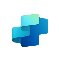 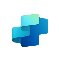 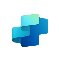 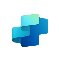 Copilot Agent3
+ Connection CRM system
Copilot Agent3
+ Connection CRM system
Copilot Agent3
+ Connection CRM system
Copilot Agent3
+ Connection web sources
Benefit: Use Copilot to generate the consolidated list of all the customers with pending onboarding. Tailor the prompt to prioritize customers according to the business needs.
Benefit: Reduce the time required to review documentation.
Benefit: Copilot integrates the customer information with the document verification status and prepares the list of documents missing or incomplete for each customer.
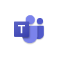 Copilot in Teams
5. Meet with Compliance team
4. Verify customer background
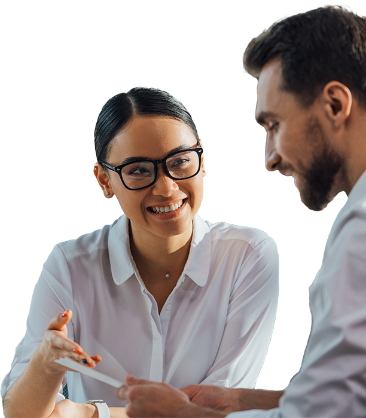 The Compliance team meets to review the status of customer documentation and background verification to decide on onboarding approval.
Prompt Copilot to screen the customer's name or the name of the beneficial owner against global sanction list, watch lists, politically exposed persons lists, vulnerable business activities and negative news.
Benefit: Copilot creates a summary and a list of action items.
Benefit: Use Copilot to verify the customer background information from regulatory and credit Bureau portals to validate the customer status.
1Access Copilot at copilot.microsoft.com or the Microsoft Copilot mobile app and set toggle to “Web”.
2Access Business Chat at copilot.microsoft.com, the Microsoft Copilot mobile app, or the Copilot app in Teams, and set toggle to “Work”.
3Copilot agents allow Microsoft 365 Copilot to access your company-specific apps. In the past this would have required an API call to get data from a system of record.
The content in this example scenario is for demonstration purposes only. You should evaluate how Copilot aligns with your organization’s business processes, regulatory requirements, and responsible AI principles.